FitnessGram® 2015
Student Information System (SIS) Extract Import Training for Georgia
2015-2016 School Year
Georgia Reporting of Fitness Scores
Legislation requires grades K-12 to report fitness scores to the GA DOE.
GA DOE selected FitnessGram® as the fitness assessment.
FitnessGram® 2015 is a web-based application that will capture these fitness scores and is a statewide
Teachers/classes/students must be imported into FitnessGram®  before PE teachers can enter students’ fitness scores.
What is the URL for Georgia’s FitnessGram® 2015 program?
Georgia URL: https://myhealthyzone.fitnessgram.net/ 
The FitnessGram® program is accessible anywhere you have an Internet connection
Remember this is a public web site.  Please keep that in mind when importing your teacher/class/student information. 
Also, safeguard your login—user name and password.  Do not give out your login to anyone.
Web Browser Requirements
There are web browser requirements for FitnessGram®. Please make sure your school or home computer meets these requirements so that you can import teachers/classes/students into FitnessGram®.

Google Chrome 41 or Higher 
Apple Safari 8 or Higher 
Mozilla Firefox 36 or Higher 
Microsoft Internet Explorer 10 or Higher 
iOS 8+ browser  
Android 4+ browser 

Remember, you can access FitnessGram® anywhere there is an Internet connection.  We recommend that you have a secure, stable, and fast connection.
Notes on the FitnessGram® Import Process
This training document is only for the process of importing teachers/classes/students into the FitnessGram® application using your Student Information System (SIS) vendor extract download.
The import process should only be done by district IT staff.
The import file used in this process should address all schools within a district. 
If the import file is requested from an SIS state vendor, use the file name: 
FitnessGram®  Extract 2016
SIS Extract Import Process
In FitnessGram® you will import information to create the necessary data relationships of teacher, class, and student. These data relationships must be established before you can use any features in the program, such as creating FitnessGram® test events and entering scores. 
You will first need to download your FitnessGram® file from your SIS vendor (Infinite Campus, Power School, etc). Your vendor will provide you with instructions for downloading the file.
File name to request: FitnessGram® Extract 2016
What is my Login?
Login information is defined as a User Name, Password and District login ID.  You will need all three to access FitnessGram®. The district ID for login is not the state ID but a system four digit identifier. You can obtain this ID by entering your districts zip code to retrieve.
To obtain IT login for the import process:
Your user name and password may have already been sent to the GA DOE. If so, you have your user name and password or your PE district supervisor may have this information.
Forgotten your user name and password?  The application has a password self service to obtain and reset your password on your own.  
If you have not submitted this information to the GA DOE, please do so: tmcguire@doe.k12.ga.us or MTenoschok@doe.k12.ga.us 
If you used the state site last year then your login information is the same as it was previously.  
Note:  All login information is case sensitive.
Logging into FitnessGram®
At the FitnessGram® login screen, do the following:
Enter your Username
Enter your Password
Click the Forgot Link on District ID
Enter your District zip code
Select the district name in the drop down listing, click Send
District ID will be displayed, enter DID
Click the Log In button
Custom Import
Import Profile for the State
The import mapping identifies each header and field that will be system will expect during the import process.  In order to expedite the process for your district this mapping has already been created for the state.  Please do not create additional mappings at this time.
The pre-existing mapping matches the SIS extract constraints precisely for you. Adding additional mappings or editing the existing profile could cause import failure.  Your state will only be using the combined data set for all your district imports at this time.
Performing the CSV Data Imports
The system offers two choices to import csv data files.  

Upload a file directly from within FitnessGram®. This option would be a good option for districts that only occasionally do data imports or cannot install an FTP client for security or protocol reasons. 

Setup an FTP client on your local system to upload your csv files to for processing. This option is recommended for districts that will be doing frequent data imports.  This option would allow you to schedule files to be processed (outside of the FitnessGram system).
Upload a File from within FitnessGram®
On the CSV Data Import Screen click on the Select files button under Upload File to FTP Server.
Browse for the file you wish to upload.  You will see the file name listed once selected.
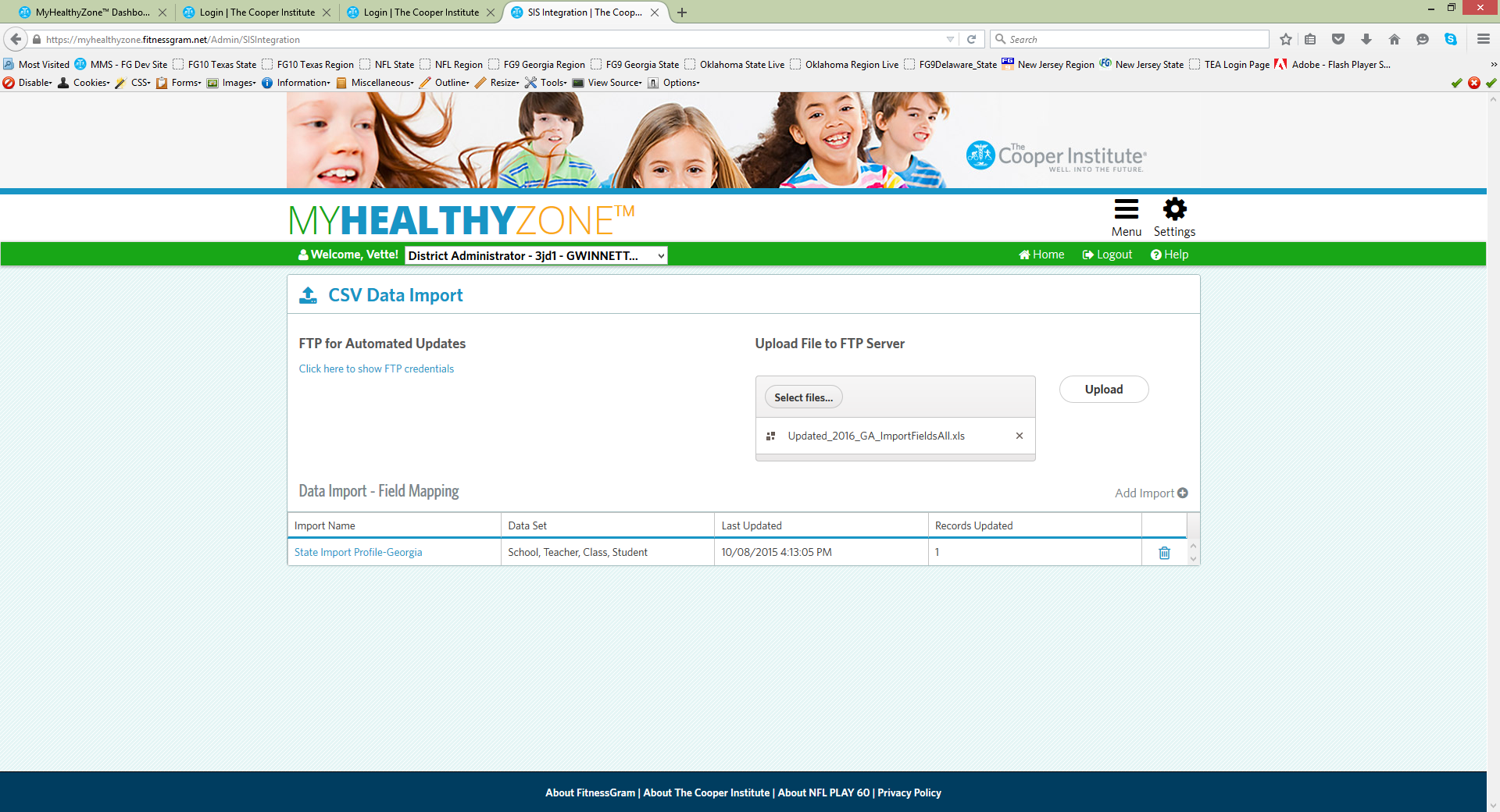 FTP Imports through Local System FTP Client
In order to use this feature you will first need to have an FTP Client already setup on your local system.  To obtain your unique FTP credentials
to use to submit to in the FitnessGram system, click on the link to show FTP credentials
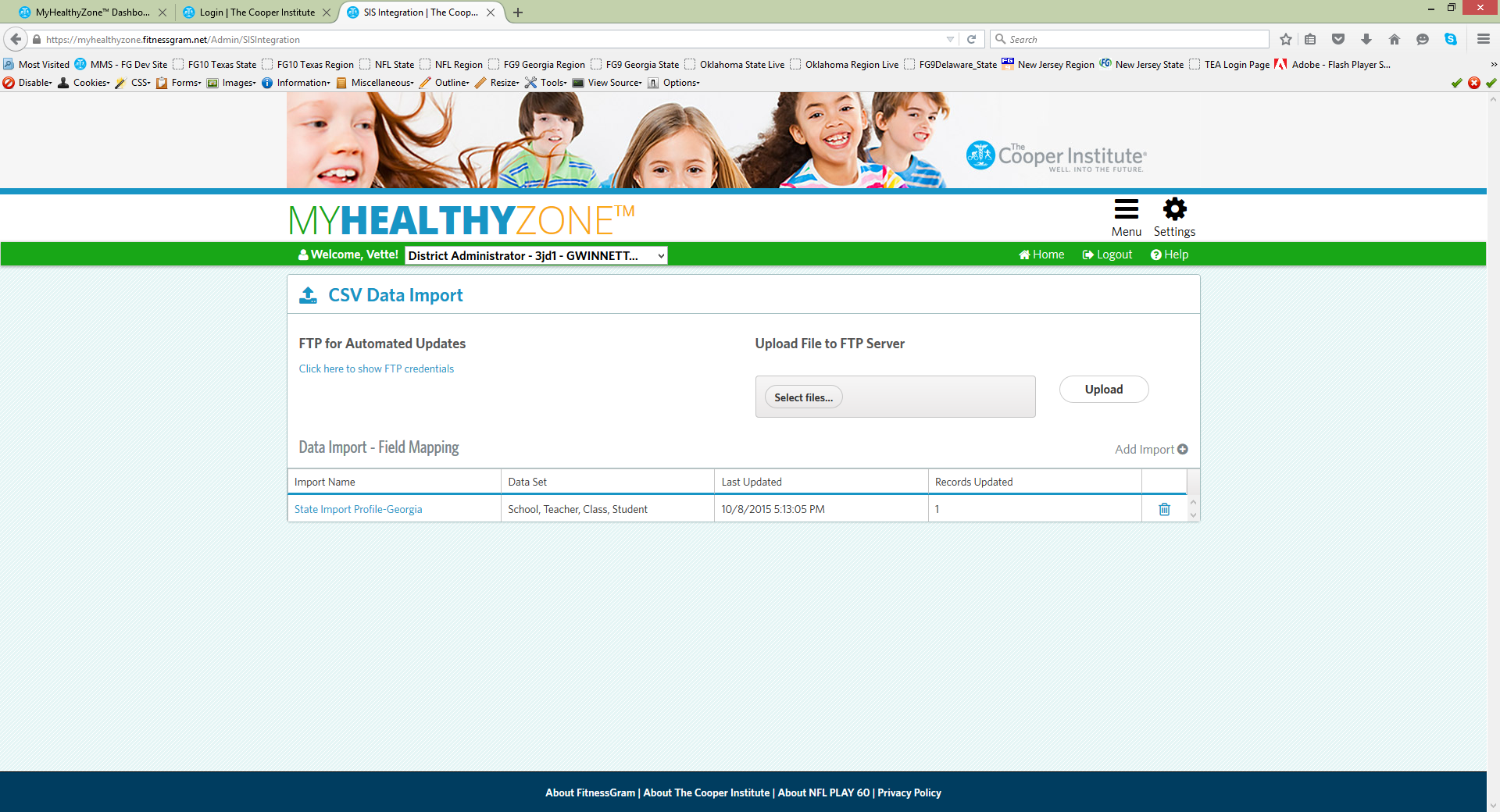 This is a secure FTP upload of data.  Your FTP information is not shared by any other district within the system. 

 





After your FTP client is setup and successfully connected you will be able to upload your import file(s) to that client and the system will scan the FTP accounts to search for new files.  This happens continually.  If a file is found it begins processing.  This typically begins within 5-10 minutes.  When the file is processed it is deleted from the FTP location in preparation for future imports. 

Note: The FitnessGram help desk does not support third party software, but these suggestions may help in a successful connection.  Set the connection type to authenticate with TLS and be passive.  You will need to make sure Port 21 is allowed through your district’s firewall if applicable.
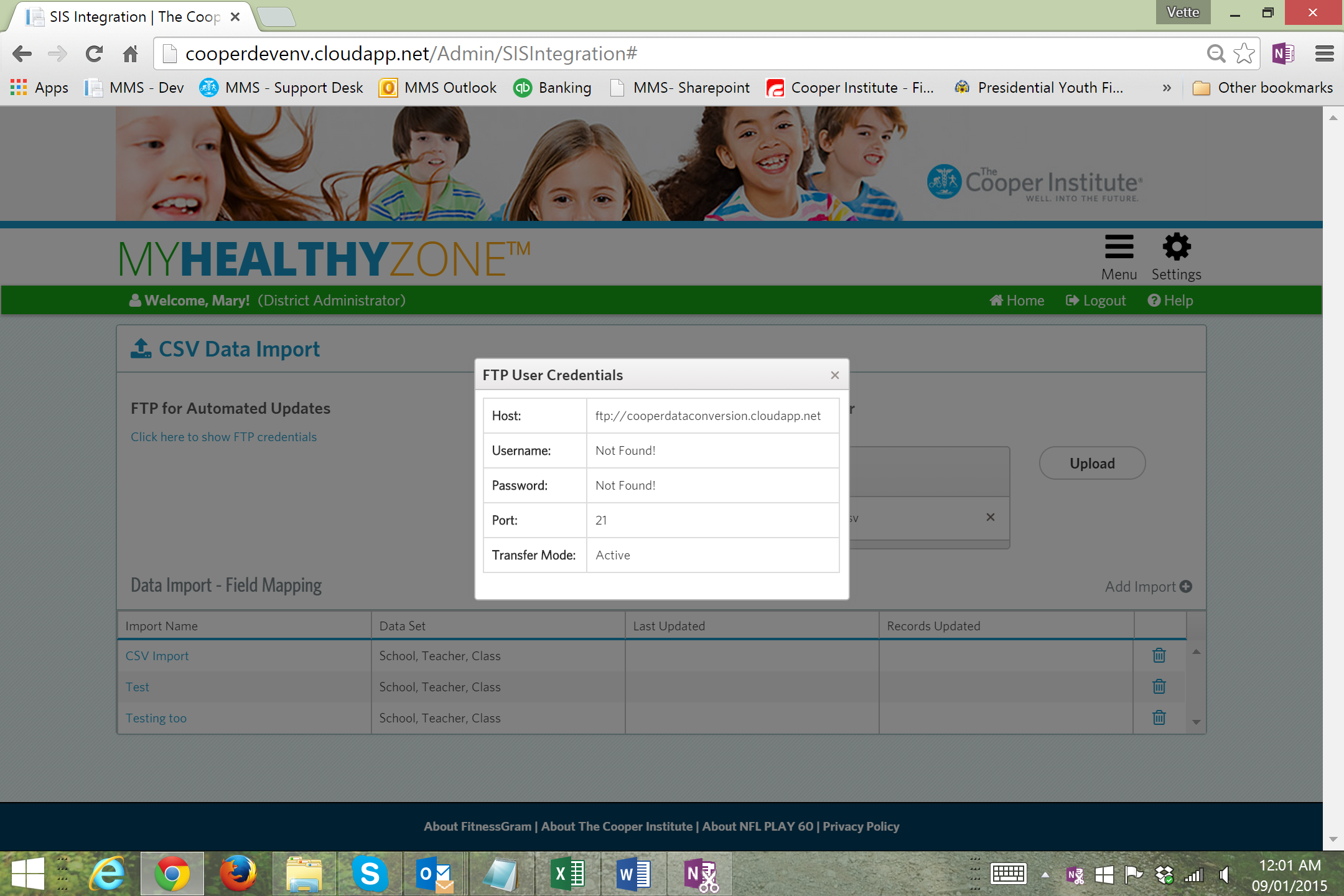 Import Logging
This process uploads the csv import to the systems FTP server and will process within 5-10 minutes.
  
You will see tracking and status logging appear when the file processes. The logging also will include information about the number of records successfully updated.
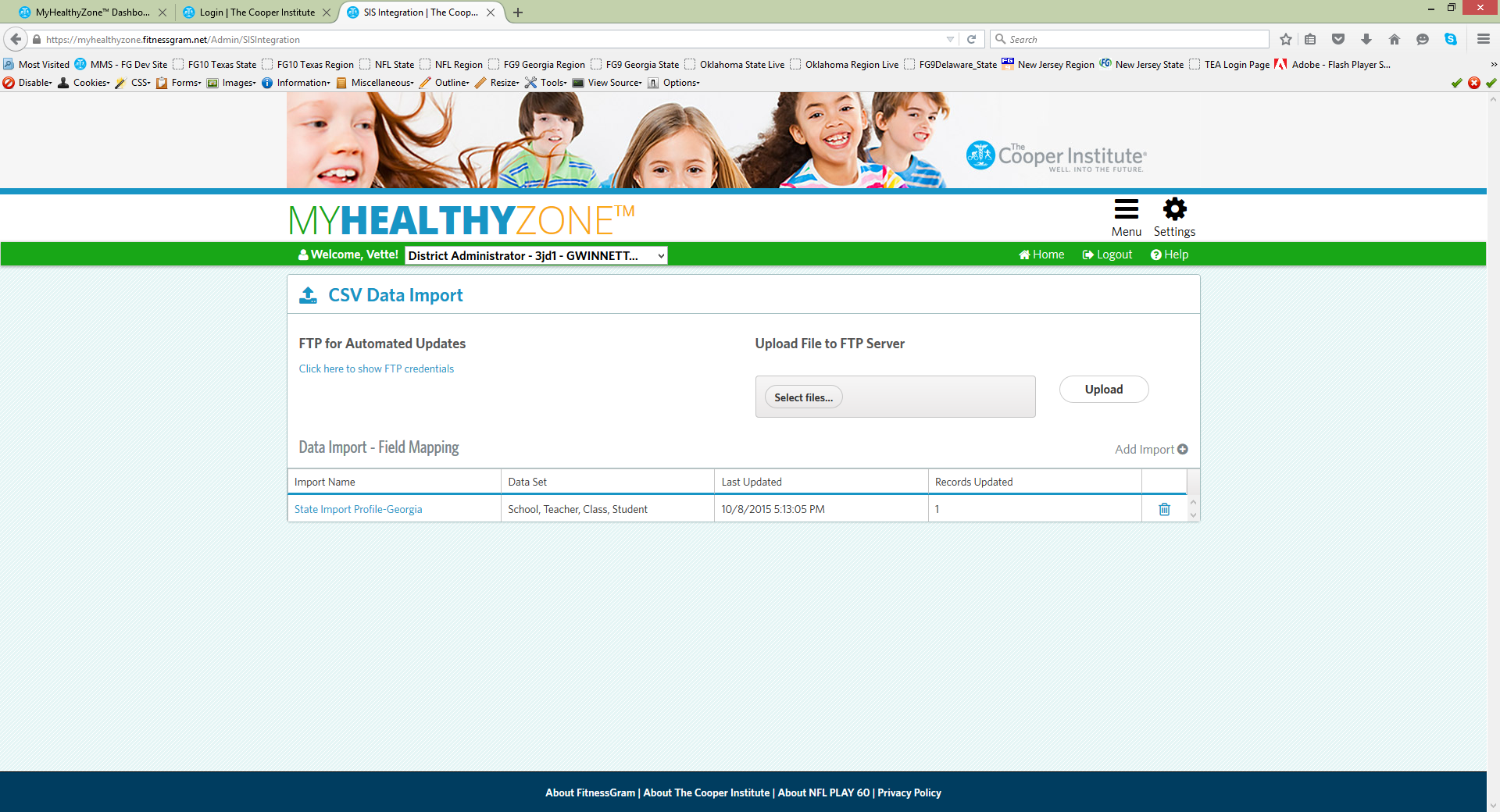 Who to Contact
Please refer to the import manual or user guides located within the system to see if your question is answered before contacting the GA DOE or the FitnessGram® help desk.
Georgia URL: https://myhealthyzone.fitnessgram.net/ 

FitnessGram® Georgia project questions:
Therese McGuire tmcguire@doe.k12.ga.us  
Mike Tenoschok: mtenoschok@doe.k12.ga.us 

FitnessGram 2015 Support:
Questions on the import process or technical support should be directed to the FitnessGram® help desk:
Email: support@fitnessgram.net
Phone (toll free): 1.800.416.5139
Hours of Operation: Monday–Friday, 8:00am to 6:00pm EST (excluding holidays)